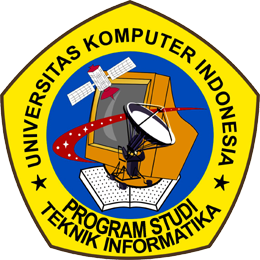 Algoritma dan Pemrograman Subrutin
Tim Algoritma dan Pemrograman
Universitas Komputer Indonesia
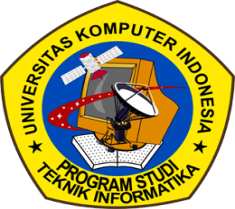 Jenis Subrutin
Prosedur
Fungsi
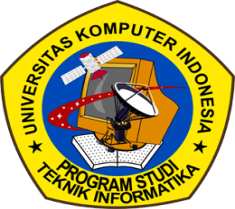 Prosedur
Bentuk Umum:
Procedure nama_prosedur(<daftar parameter>)
{I.S. : …………………………………………...}
{F.S. : ………………………………………..…}
Kamus:    {kamus lokal}
    {deklarasi variabel dan tipedatanya}
Algoritma:
    {aksi-aksi yg terjadi pada prosedur ini}
EndProcedure
Parameter Formal
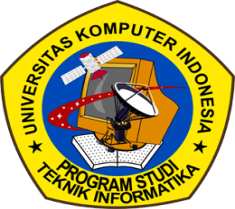 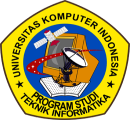 Parameter Formal
Parameter
Formal
By value (Input)
{sebagai masukan utk subrutin}
By reference (Output, Input/Output)
{sebagai keluaran, atau sebagai masukkan dan kemudian dikeluarkan oleh subrutin}
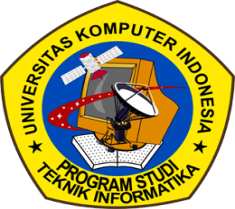 Contoh Parameter by Value
Procedure
Tampil_Faktorial
(Input  faktorial : real)
{I.S. : harga faktorial sudah terdefinisi}
{F.S. : menampilkan faktorial}
Kamus:
Parameter Formal
Algoritma:
Parameter by value
output (faktorial)
EndProcedure
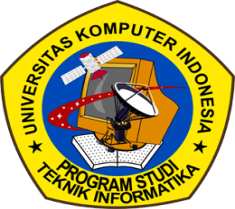 Contoh Parameter by Reference
Parameter Formal
Procedure
Isi_N
(Output   N : integer)
{I.S. : user memasukkan harga N}
{F.S. : menghasilkan harga N}
Kamus:
Algoritma:
Parameter by Reference
input (N)
EndProcedure
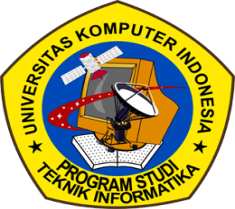 Contoh Prosedur
Procedure
(Input   N : integer, Output  Fak : real)
Faktorial
{I.S. : harga N sudah terdefinisi}
{F.S. : menghasilkan harga Faktorial dari N}
Kamus:
Parameter by Reference
i   :  integer     {pencacah}
Algoritma:
if   (N = 0) or (N = 1)
		  then
		      Fak    1
		  else
       	      Fak    1
		      for  i    2   to   N   do
			Fak   Fak  *  i
		      endfor
		endif
Parameter by Value
Parameter Formal
EndProcedure
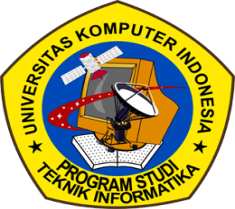 Pemanggilan Prosedur
nama_prosedur(parameter aktual)

Contoh :
   Tampil_Faktorial(Faktorial)
Nama Prosedur
Parameter Aktual
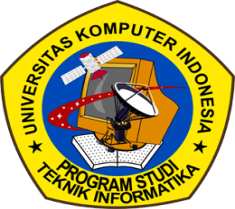 Contoh Memanggil Prosedur
{Algoritma Utama}
Menghitung_Faktorial
{I.S.  : user memasukkan harga n}
{F.S. : menampilkan harga Faktorial dari N}
Kamus:
N      :  integer     {harga yg akan difaktorialkan}
Fak   :  real
Procedure Isi_N(Output  N : integer)
Procedure Faktorial(Input  N : integer, Output  Fak : real)
Procedure Tampil_Faktorial(Input  Faktorial : real)
Algoritma:
Parameter Aktual
Isi_N(N)
Faktorial(N, Fak)
Tampil_Faktorial(Fak)
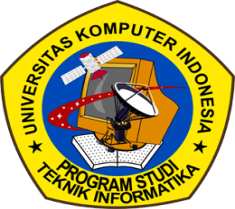 SELESAI
Alhamdulillah 